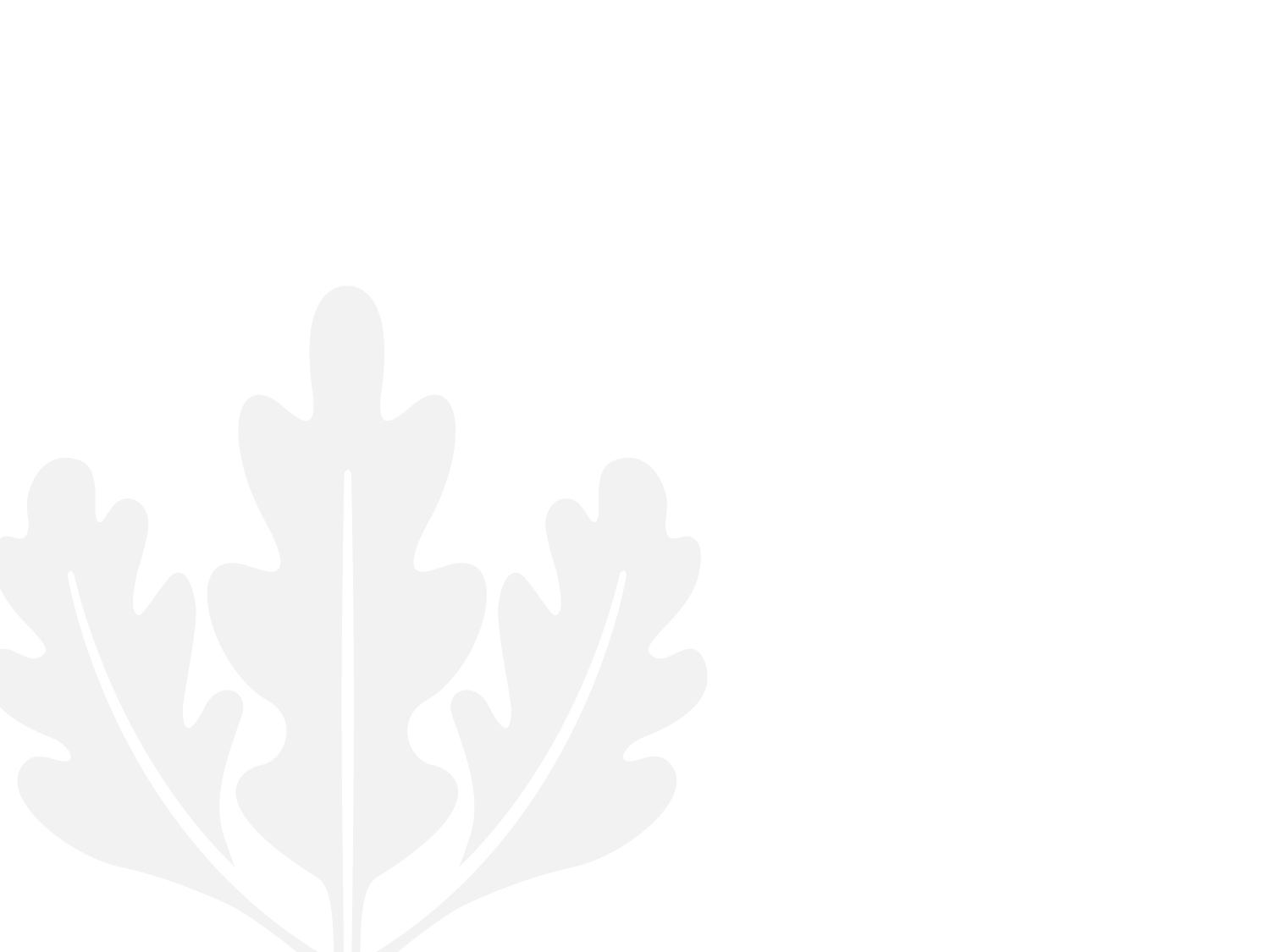 Green Building: 
Defining Green
Chris Pyke, Ph.D.
Vice President Research
U.S. Green Building Council
Green building started with market transformation and new construction…
Past
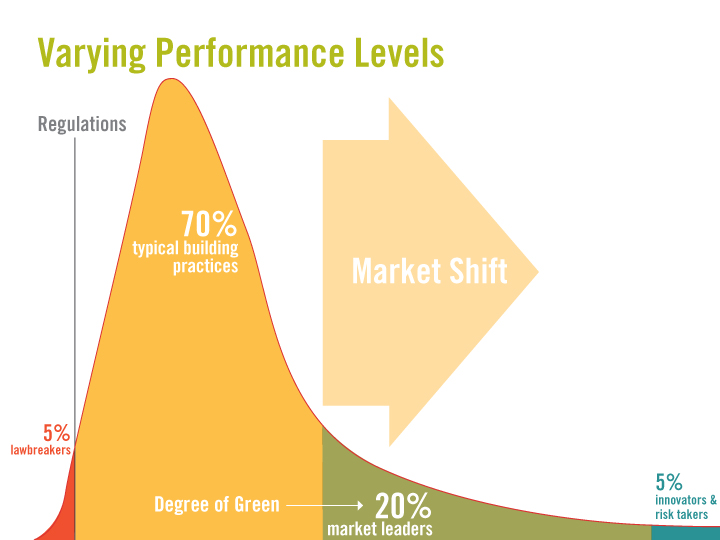 What is green building?
A market intervention
A collection of best practices
A strategy to provide information about buildings and communities
An approach for differentiation and competitive advantage
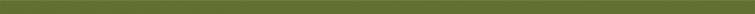 How does green building work?
It starts with a community…
Consensus about a desire to shift prevailing conditions in a market – a foundation of common goals and values
Coordinated action to identify and codify best practices
Processes to provide third-party review and verification of actions
Rewards for high performing projects
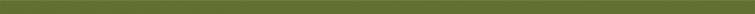 What are rating systems?
Tools for market transformation
LEED (US)
BREEAM (UK)
CASBEE (Japan)
DGNB (Germany)
Green Star (Australia)
IGBC/LEED (India)
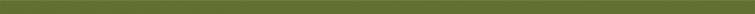 How does it work?
Minimum Program Requirements
Prerequisites
Credits
Options
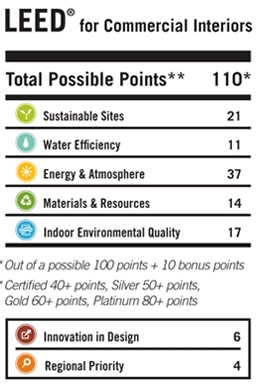 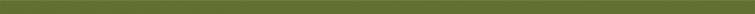 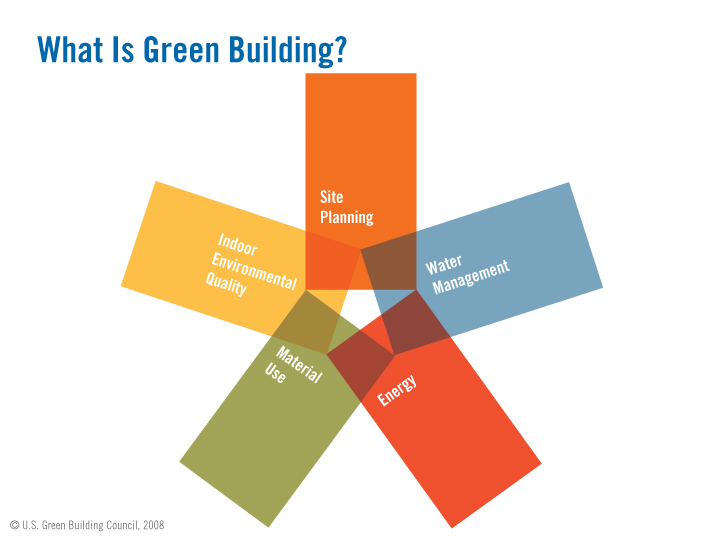 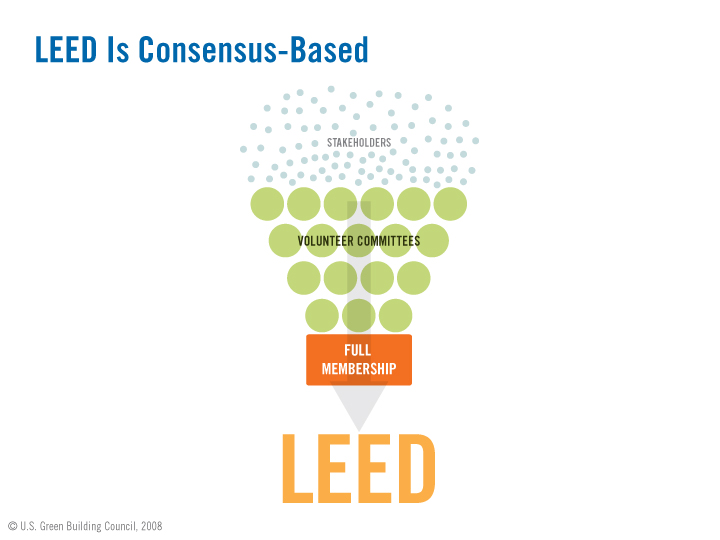 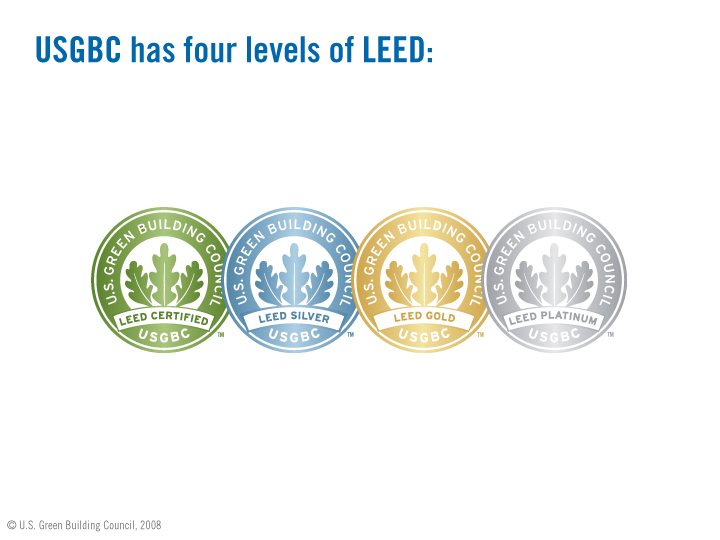 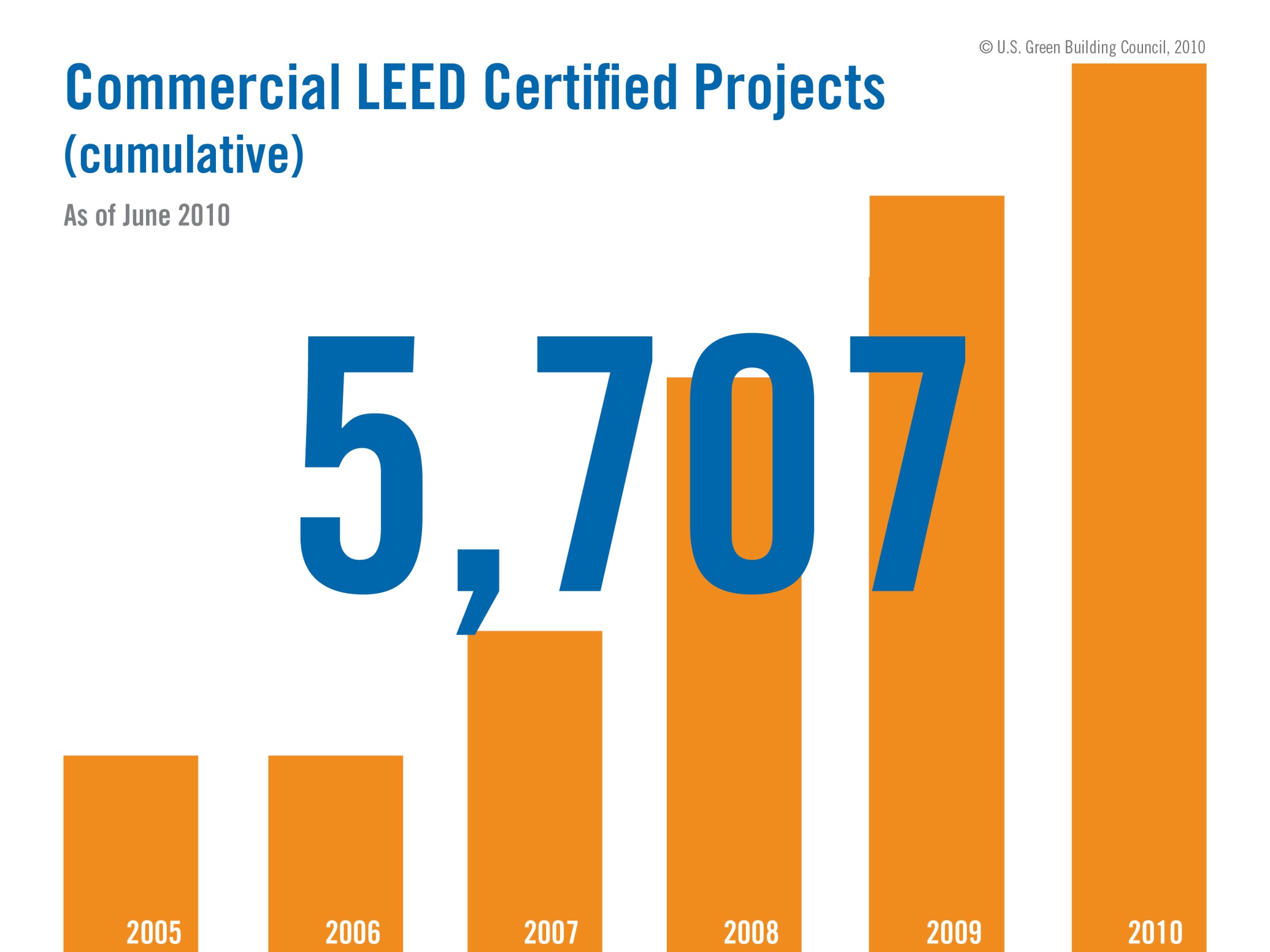 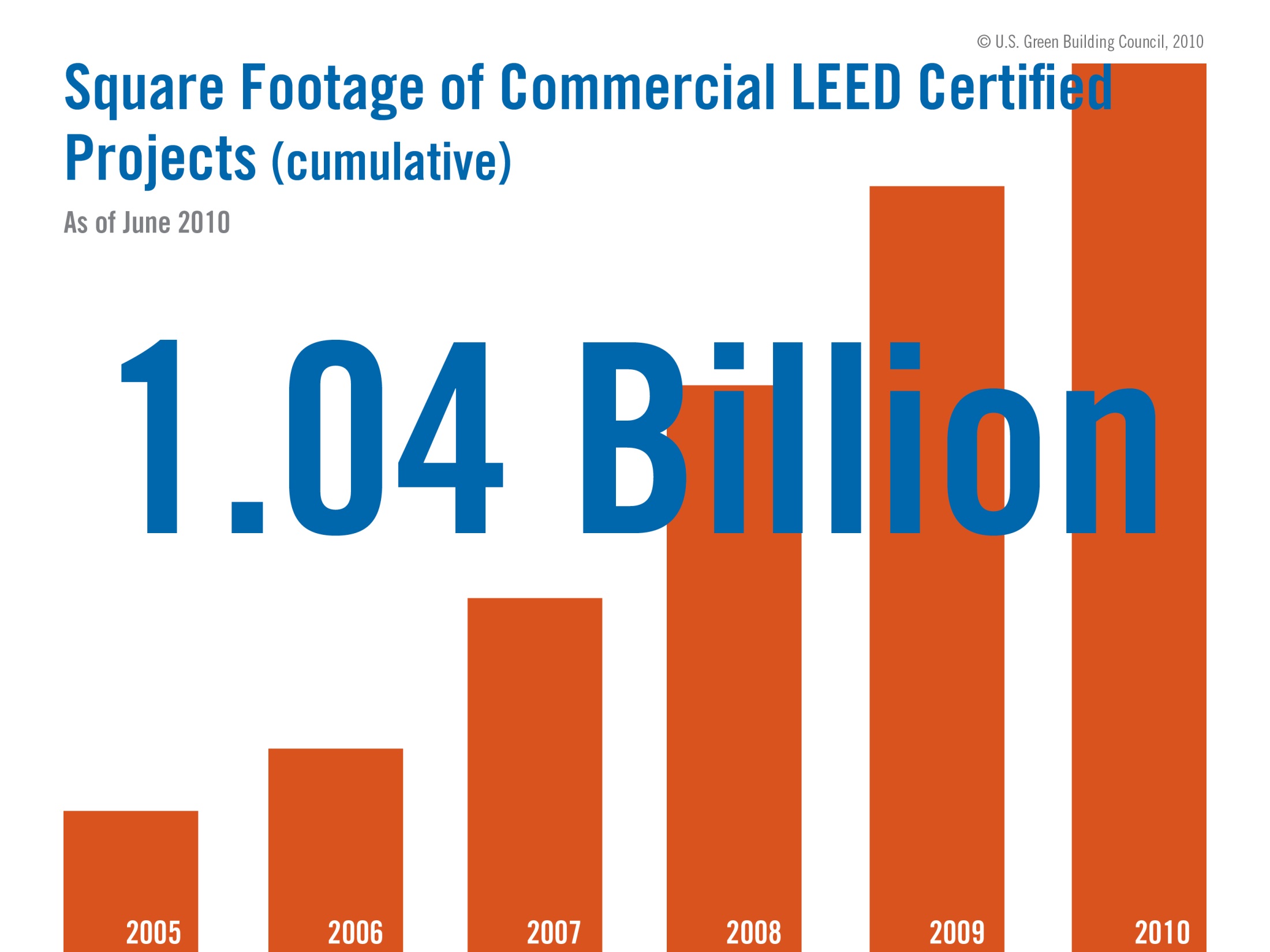 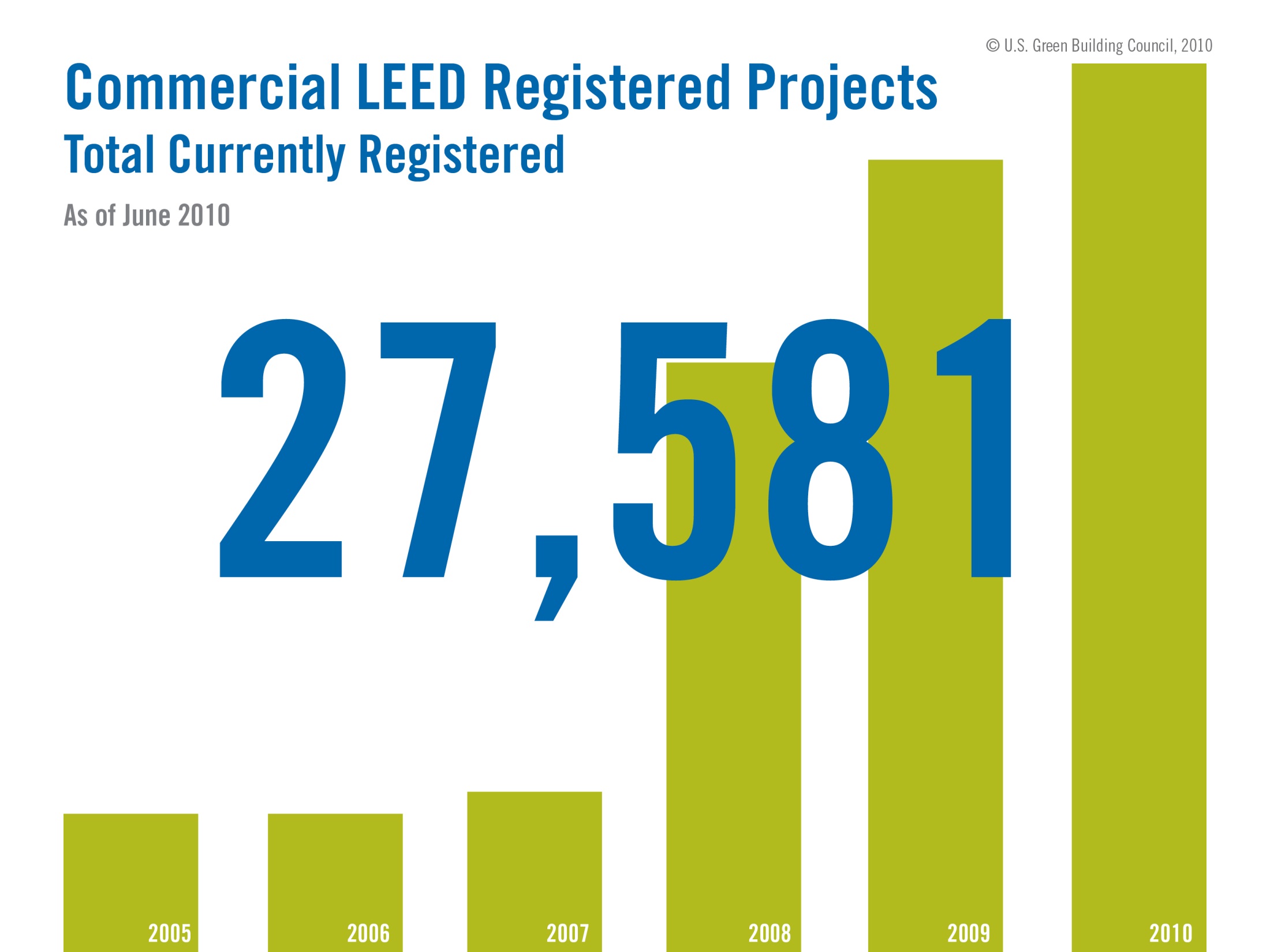 LEED EBOM GSF PER QUARTER
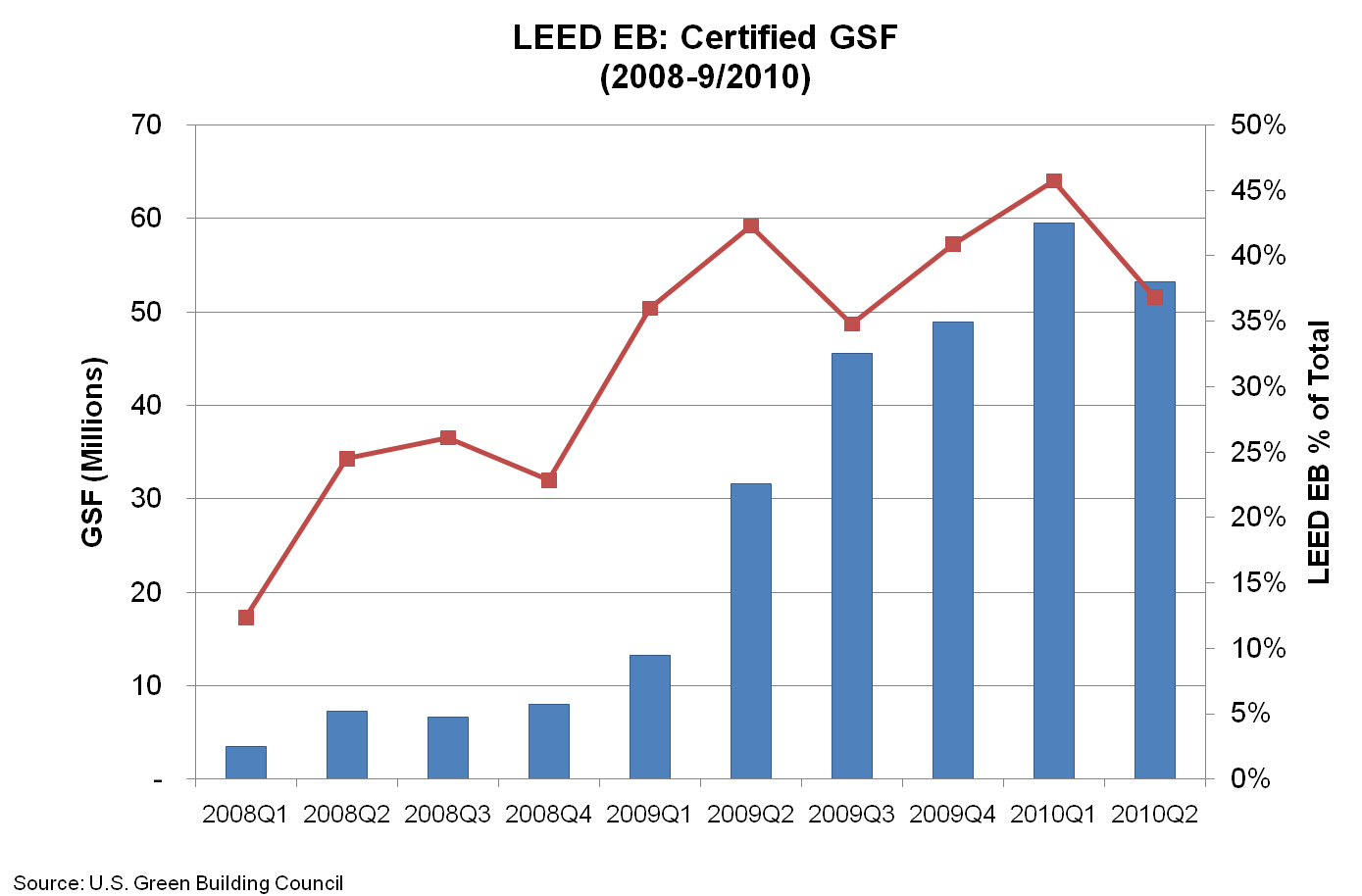 LEED NC GSF PER QUARTER
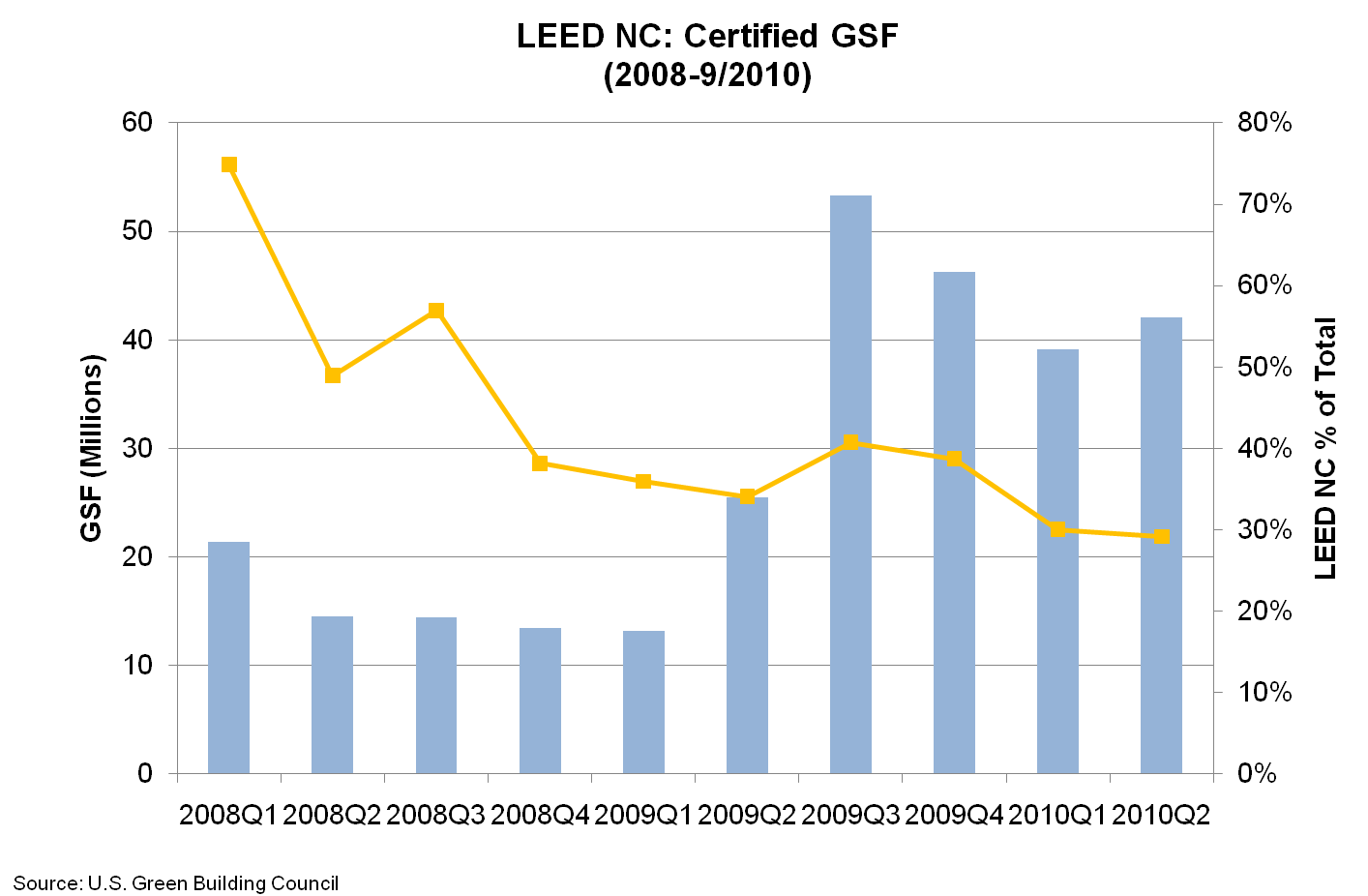 Clear priorities across lifecycle of buildings and communities
Present
Priorities
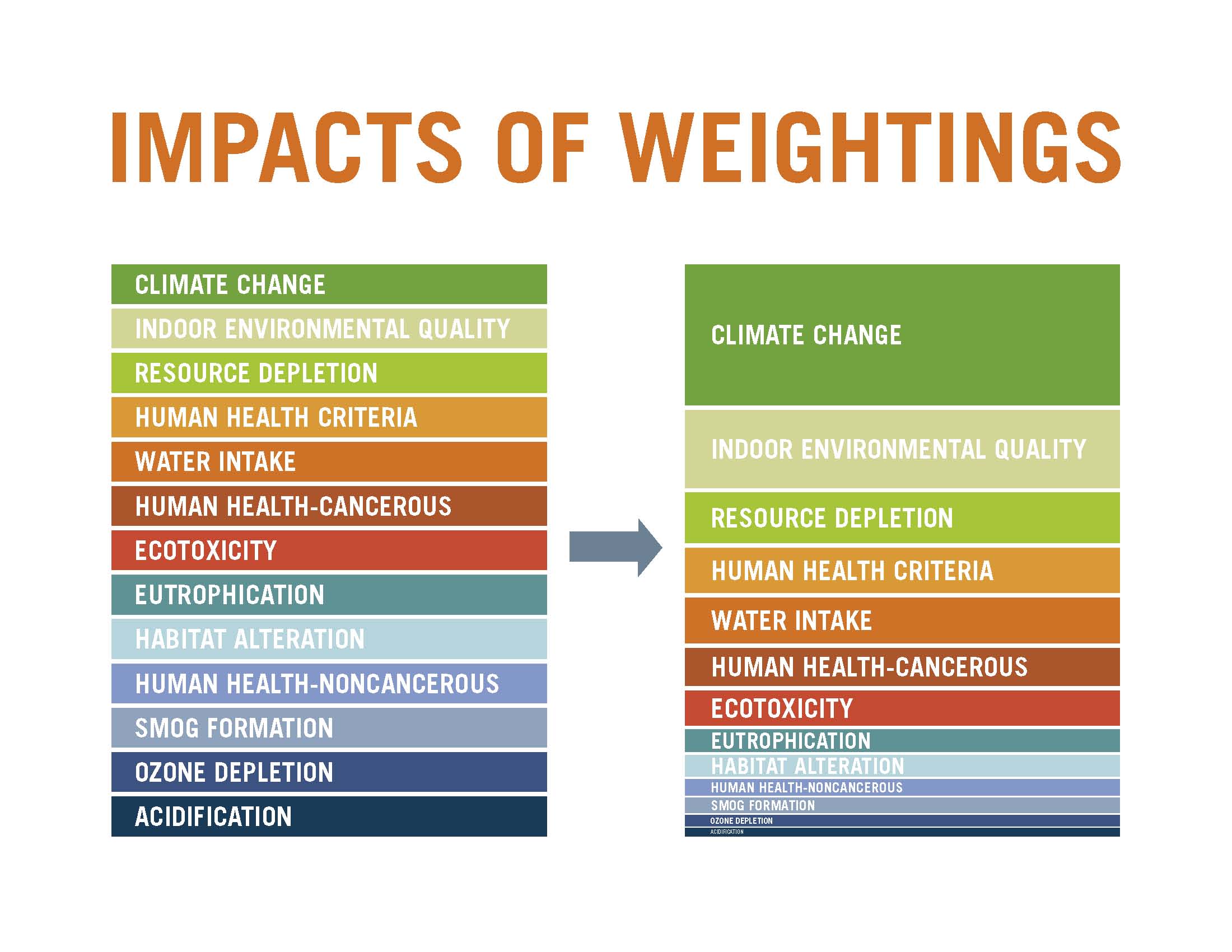 LEED 2009
An analytical basis for point allocation.  

An extensible analytical foundation to address new issues and new green building strategies.
Lifecycle
Asset
Operations
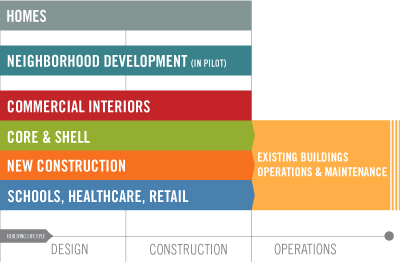 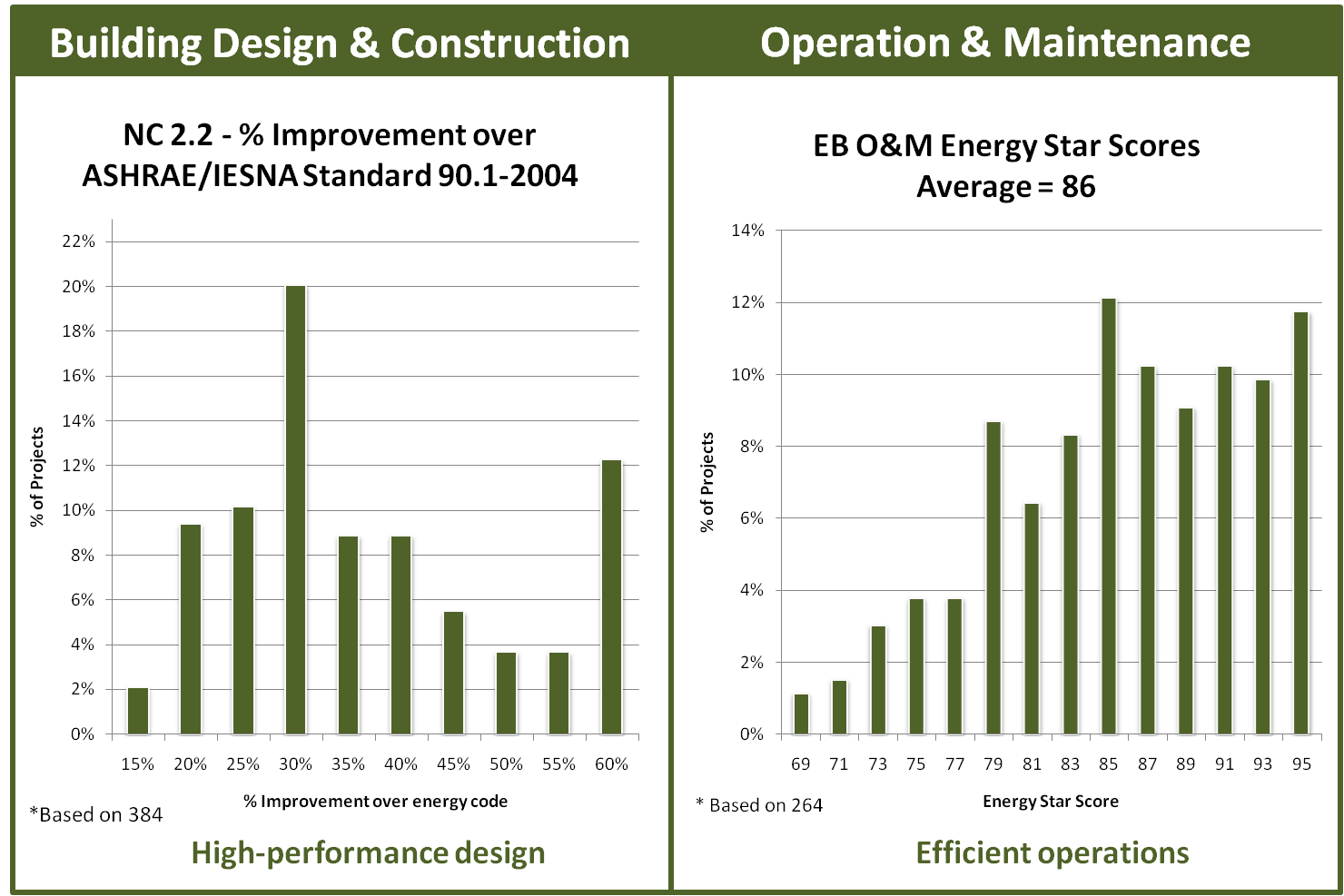 Prevalence of Practices
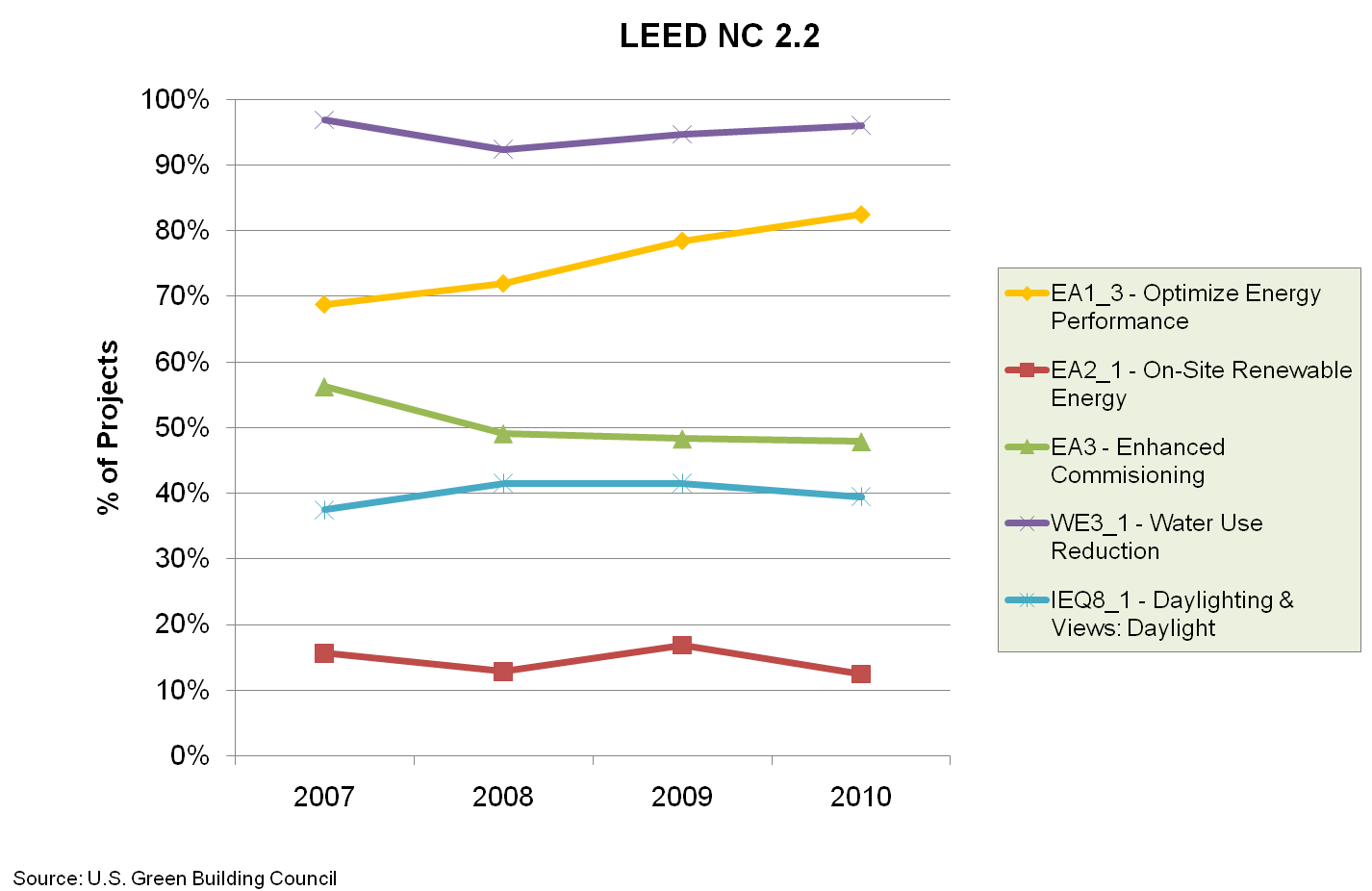 Envision green buildings and communities in 2015…

… driven by evidence. 
… informed by place. …powered by information.
Future
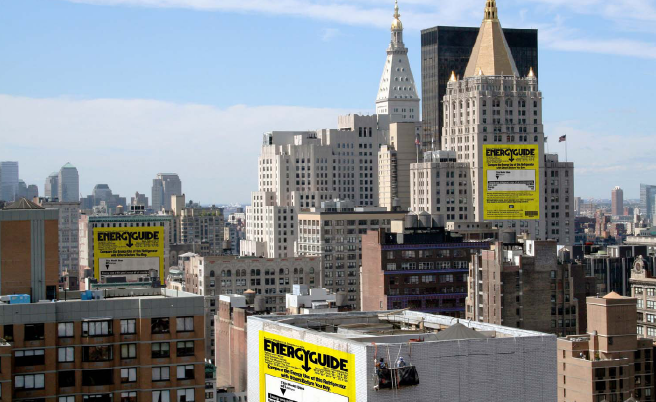 Source: CoStar
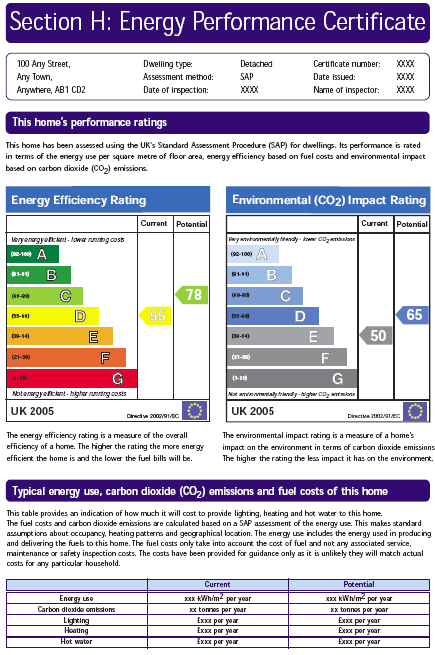 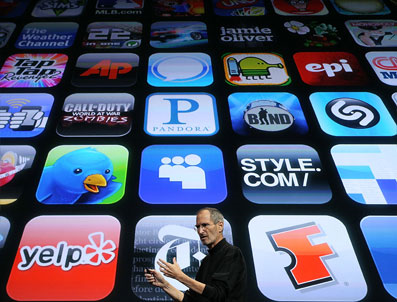 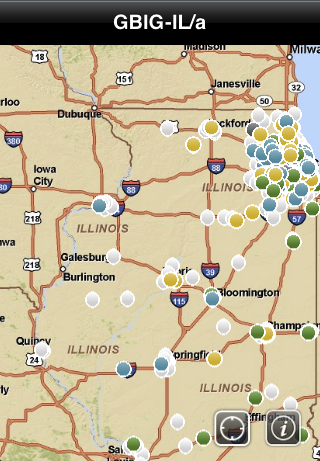 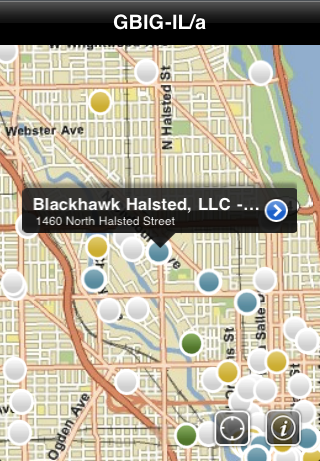 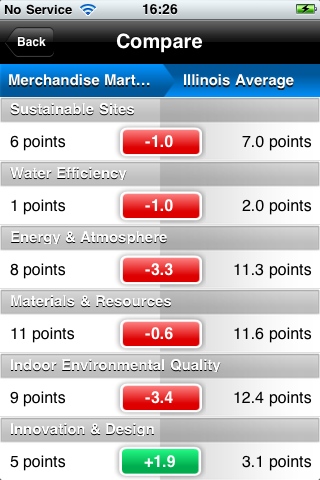 Back
Map
LEED SCORE
Back
Compare
Kraft Distribution Facility
Type: Office
Level: Silver (2005)
Rating: LEED NC Ver 2
Total Score	         49
Water Efficiency	       10/14
Energy & Atmosphere	   16.5/35
Materials & Resources	         6/10
Indoor Environmental Quality     12/15
Innovation & Design	        4.5/6
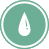 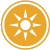 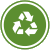 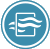 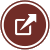 Carbon Index		             58
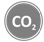 Green building is a process

Green building is a tool for market transformation

Historic preservation is a green building strategy

Historic preservation is a challenge for green building
Take Homes
This presentation does not represent official policies or positions of the US Green Building Council